Government | Enhance hybrid courtrooms
Microsoft 365 Copilot
Buy
Courtroom utilization
Administrative time
Case processing time
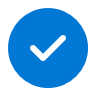 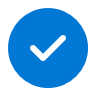 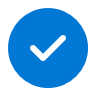 KPIs impacted
Value benefit
Swift justice
Resource optimization
Efficiency boost
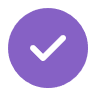 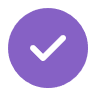 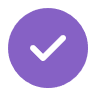 1. Schedule and manage court cases
2. Analyze case data
3. Prepare legal documents
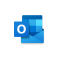 Copilot in Outlook
Easily meet with the legal teams to discuss the upcoming court cases and ensuring optimal use of judicial time. Use Teams Rooms for the meeting to enable a transcript with proper attributions from a conference room.
Leverage Copilot in Excel to analyze case data for trends that can inform better scheduling and resource allocation.
Utilize Copilot in Word to streamline the creation of legal documents, ensuring accuracy and compliance with legal standards.
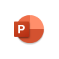 Copilot in PowerPoint
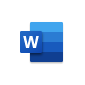 Copilot in Word
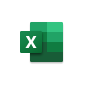 Benefit: Utilize Copilot in Teams during your interviews to summarize feedback points and takeaways.
Benefit: Use Copilot in Excel to quickly analyze how courtroom time is spent.
Benefit: Ensure high writing quality using Copilot to revise first drafts.
Copilot in Excel
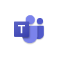 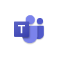 Copilot in Teams
Copilot in Teams
6. Communicate with media and stakeholders
5. Create informative presentations
4. Oversee courtroom efficiency initiatives
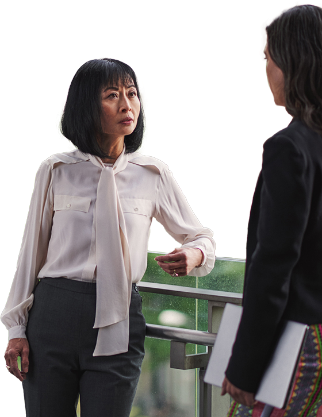 Employ Copilot in Outlook to draft media inquiries responses and summarize stakeholder communications, fostering transparency and trust.
Use Copilot in PowerPoint to develop presentations that effectively communicate courtroom efficiency metrics and improvements.
Use Copilot in Teams to assist in gathering feedback on courtroom processes including effectiveness of courtroom procedures.
Benefit: Save time preparing emails with Copilot as your drafting partner.
Benefit: Improve the quality of your presentations by using Copilot to revise content and organize the slides using Excel data.
Benefit: Organize a team meeting for judges, clerks, and lawyers to discuss courtroom procedures that also includes a pre-meeting survey link to gather preliminary input.